Sexual vs. Asexual Reproduction
Sexual Reproduction
A type of reproduction in which the genetic materials from two different cells combine, producing an offspring
The cells that combine are called sex cells
Female – egg
Male – sperm
Fertilization: an egg cell and a sperm cell join together
A new cell is formed and is called a zygote
Advantages: Sexual Reproduction
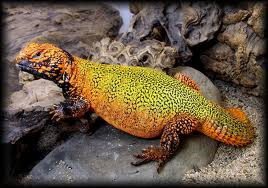 Diverse offspring: genetic variation among offspring
Half of the DNA comes from mom
Half of the DNA comes from dad
Due to genetic variation, individuals within a population have slight differences
Plants – resist diseases
Traits can develop to resist harsh environments that allows an organism survive
Advantages: Sexual Reproduction
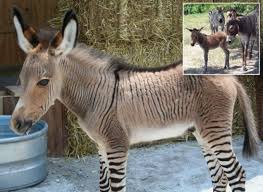 Selective Breeding	: 
a. Used to develop many types of plants and animals that have desirable traits
b. Agriculture/Farming: better plants, larger animals
c. Desirable pets
Disadvantages: Sexual Reproduction
Time and Energy
Organisms have to grow and develop until they are old enough to produce sex cells
Search and find a mate. Searching can expose individuals to predators, diseases, or harsh environmental conditions
Fertilization cannot take place during pregnancy, which can last as long as 2 years for some mammals.
Examples: Sexual Reproduction
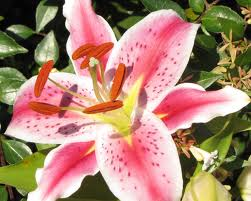 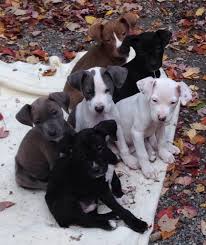 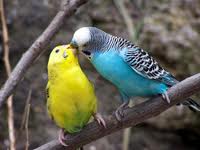 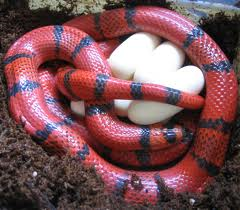 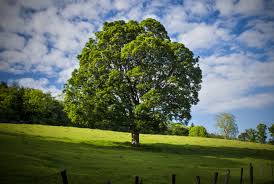 Asexual Reproduction
One parent: organism produces offspring without fertilization
Uniform offspring: 
Because offspring inherit all of their DNA from one parent, they are genetically identical to each other and to their parent
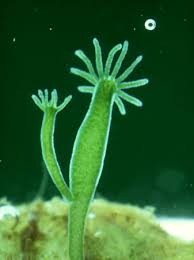 Fission: Asexual Reproduction
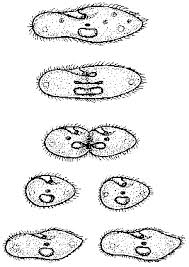 Fission: Cell division in prokaryotes that forms two genetically identical cells 
DNA is copied
The cell begins to grow longer, pulling the two copies apart
The cell membrane pinches inward in the middle of the cell
Cell splits to form two new uniform, identical offspring
Examples: bacteria, Ecoli, pond critters
Budding: Asexual Reproduction
Budding: a new organism grows by mitosis and cell division on the body of its parent
The bud, or offspring is identical to the parent
The bud, when large enough, can break off of the parent and live on its own
Offspring may remain attached and form a colony
Examples: Yeast, Hydra, cactus
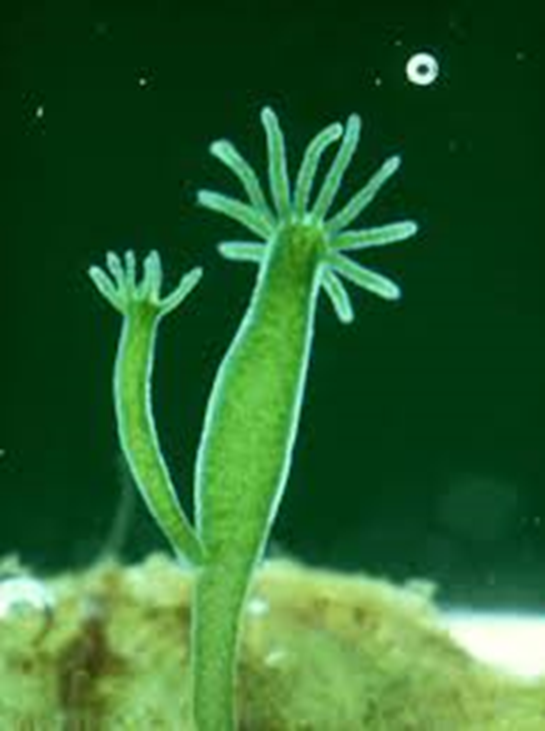 Regeneration: Asexual Reproduction
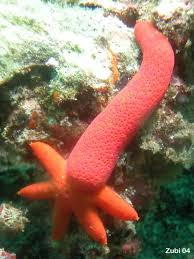 Regeneration: occurs when an offspring grows from a piece of its parent.  
Producing new organisms: Sea Stars
Sea urchins, sea cucumber, sponges, and planarians
Producing new body parts: Gecko
Newts, tadpoles, crabs, hydra, and zebra fish
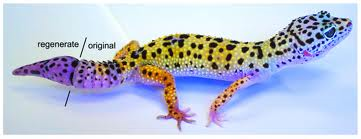 Vegetative Propagation: Asexual
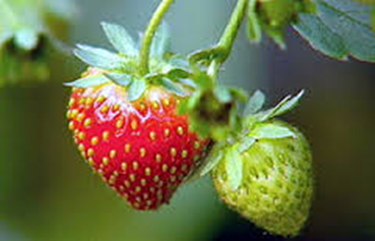 Vegetative Propagation: uniform offspring grow from a part of a parent plant
Parent plants sends out runners
Where the runner touches the ground, roots can grow
A new plant is produced even if the runner is broken apart
Each new plant is uniform and identical to the parent. 
Examples: strawberries, potatoes, ivy, crabgrass
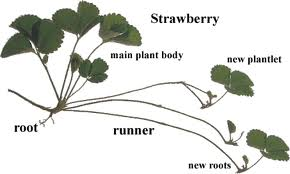 Advantages: Asexual Reproduction
Enables organisms to reproduce without a mate
No wasted time and energy
Enables some organisms to rapidly reproduce a large number of uniform offspring
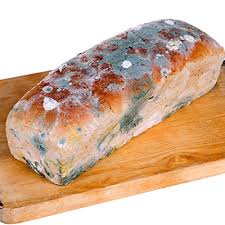 Disadvantages: Asexual Reproduction
Because their offspring are identical, there is no genetic variation that can give an organism a better chance for survival
Example: If a weed killer can kill the parent, it will also kill the offspring
A whole species can be wiped out from a disease
Dangerous mutations in DNA – if the parent has the mutation in their DNA, the offspring will have it too.
Examples: Asexual Reproduction
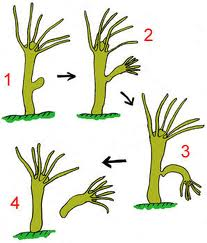 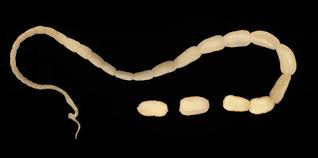 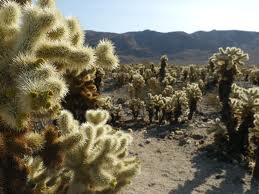 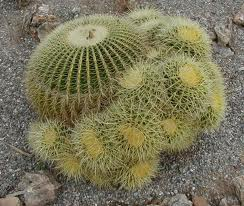